感恩遇见，相互成就，本课件资料仅供您个人参考、教学使用，严禁自行在网络传播，违者依知识产权法追究法律责任。

更多教学资源请关注
公众号：溯恩高中英语
知识产权声明
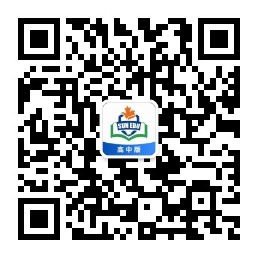 概 要 写 作 解 析

——以“2021年3月温州高考适应性考试”为例
浙江省衢州第一中学 徐荣仙
What is a summary?
A summary is a brief statement that gives only the main points of something, not the details.
《牛津高阶英汉双解词典》
思维能力发展的阶段性
critical thinking
creating
imagining
predicting
reasoning, responding
researching, reviewing
comparing, constrasting
reorganizing, relating
retelling, recalling
remembering, reciting
receiving, repeating
高 阶
中 阶
低 阶
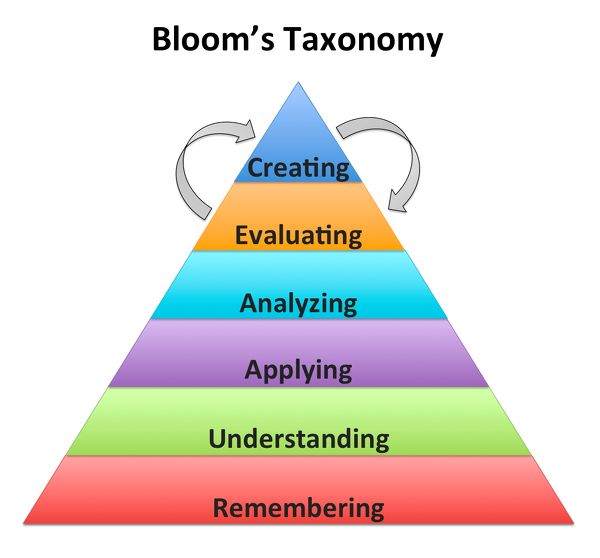 新题型  新要求
写作特点
√
be brief
√
be thorough
√
restate / own words
√
be objective
common mistakes
×
unable to find the structure
×
unable to find the key points
×
unable to rewrite in your own words
×
not knowing how to polish  the whole passage
常用概要写作的技巧
把握全文大意
分析文章结构
使用主题句
提炼关键词
选取重要层面
合并分层意思
转换视角
省略细节
减少例子
Some ways to improve summary writing
Some ways to improve summary writing
统观全局，理清脉络
1. 一带一路，一句多译
2. 有效整合信息，删除无用细节
3. 理清逻辑关系，注意转折、解析信息
Feeling hungry? If you're feeling starved, what is the easiest way to satisfy your hunger? Many of us will reach for a takeaway menu and order some delicious but possibly unhealthy food. And our increasingly busy life adds to our need to buy ready-made food on the go or delivered to our home
    Eating options are endless, and new technology means we can feed our desire at the push of a button. Takeaway delivery apps make ordering food quick and convenient. This is especially the case during the recent coronavirus crisis, when people stuck at home with nothing to cook or lacked the skills to prepare a meal for themselves. It's calculated that in the UK alone, people eat three million takeaway meals a day, and the three biggest delivery apps together offer a choice of 100 cuisines from 60,000 restaurants. Amelia Brophy, Head of UK Data Products at Yougov told the BBC that its research "suggests that the frequency of takeaways ordered is expected to increase in the future.
     It's no wonder we are tempted (诱惑)to skip the grocery shopping, avoid the kitchen. and tuck into ( 大口吃)something that someone else has prepared. But ordering a deep crust pizza, a spicy curry or a box of noodles, can come at a price both financially and to our health. Eating too much processed and unhealthy fast food has some effect on obesity and the risk of developing certain diseases. Children and adolescents who eat fast food at least three times a week are more likely to develop eczema, according to one study. Eczema is a skin condition that causes patches of itchy skin.
     Of course, reducing salt, sugar zksq and fat is one way to make takeaway food healthier. Yet, that's far from enough. The best advice you might want to take is to find a recipe book and try making your own meal.
To be a focused reader
Step1 : get a general idea
Q1: What is the writing style of the passage?
A. Argumentation    B. Narration    C. Exposition

Q2: How is the passage organized?
Exposition: is a type of writing to introduction, inform or explain...
Argumentation: is a type of writing to convince or persuade
problem/phenomenon
+cause (para1)
cause (para2)
structure of the text
cause(para3)
conclusion(para4)
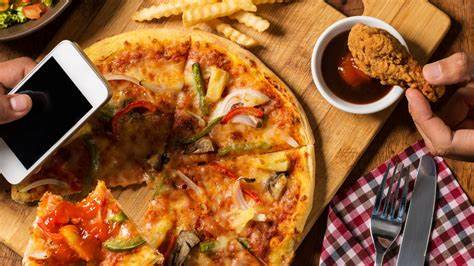 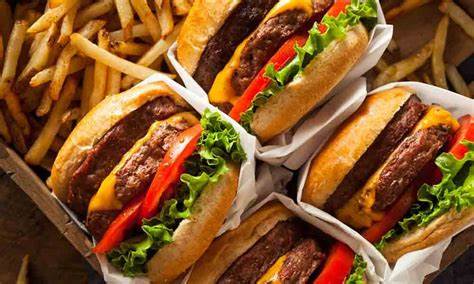 Para1 key information
Feeling hungry? If you're feeling starved, what is the easiest way to satisfy your hunger? Many of us will reach for a takeaway menu and order some delicious but possibly unhealthy food. And our increasingly busy life adds to our need to buy ready-made food on the go or delivered to our home
ready-made food
fast-pace life
由于
owing to, due to, as a result of, as a consequence of
lead to, result in, be responsible for, give rise to, contribute to
一带一路，一句多译  Key Point1
With the fast pace of modern life, people tend to order takeaways when hungry.
Owing to the busy life, people choose to order ready-made food when hungry.
The fast pace of modern life drives more people to order takeaway food when hungry.
The busy life contributes to the phenomenon that people tend to order ready-made food when hungry.
Para2 key information
Eating options are endless, and new technology means we can feed our desire at the push of a button. Takeaway delivery apps make ordering food quick and convenient. This is especially the case during the recent coronavirus crisis, when people stuck at home with nothing to cook or lacked the skills to prepare a meal for themselves. It's calculated that in the UK alone, people eat three million takeaway meals a day, and the three biggest delivery apps together offer a choice of 100 cuisines from 60,000 restaurants. Amelia Brophy, Head of UK Data Products at Yougov told the BBC that its research "suggests that the frequency of takeaways ordered is expected to increase in the future.
reasons
tendency
2.有效整合信息，删除无用细节
Eating options are endless, and new technology means we can feed our desire at the push of a button. Takeaway delivery apps make ordering food quick and convenient. This is especially the case during the recent coronavirus crisis, when people stuck at home with nothing to cook or lacked the skills to prepare a meal for themselves. It's calculated that in the UK alone, people eat three million takeaway meals a day, and the three biggest delivery apps together offer a choice of 100 cuisines from 60,000 restaurants. Amelia Brophy, Head of UK Data Products at Yougov told the BBC that its research "suggests that the frequency of takeaways ordered is expected to increase in the future.
一带一路，一句多译  Key Point2
递进关系词：besides, moreover, furthermore, additionally, plus
Besides, wide food choices and convenient delivery apps make it more popular.
Moreover, numerous choices and advanced delivery apps give rises to increasing popular takeaway food ordering.
Additionally, wide food choices and convenient delivery apps are also the contributory factors, leading to the popularity of ordering takeaway food.
Para3 key information
negative effects
It's no wonder we are tempted (诱惑)to skip the grocery shopping, avoid the kitchen. and tuck into ( 大口吃)something that someone else has prepared. But ordering a deep crust pizza, a spicy curry or a box of noodles, can come at a price both financially and to our health. Eating too much processed and unhealthy fast food has some effect on obesity and the risk of developing certain diseases. Children and adolescents who eat fast food at least three times a week are more likely to develop eczema, according to one study. Eczema is a skin condition that causes patches of itchy skin.
不重要的例子可以一笔带过或者删除
一带一路，一句多译  Key Point3
转折词：however, yet, but, nevertheless
However, takeaway food costs a lot and also does harm to health.
However, eating too much takeaway food increases economic burden and does harm to health.
Nevertheless, eating too much takeaway food contributes to not only economic burden but also poor health, like obesity or some diseases.
However, too much takeaway food costs a lot and causes some health problems like obesity and certain diseases.
Para4 key information
Of course, reducing salt, sugar zksq and fat is one way to make takeaway food healthier. Yet, that's far from enough. The best advice you might want to take is to find a recipe book and try making your own meal.
ways of solving the problem
并列词：
not only..., but also...
as well as
in addition to
一带一路，一句多译  Key Point4
What can people do to solve the problem?
①
to make takeaway food healthier
②
to make your own meal
To avoid the problem, not only should the takeaway food be made healthier but also more meals be made by yourself.
Thus, more healthier takeaway food and more self-made meals are suggested.
To improve the situation, some measures should be taken, such as offering much healthier takeaway food and learning to make meals by yourself.
Challenge Yourself
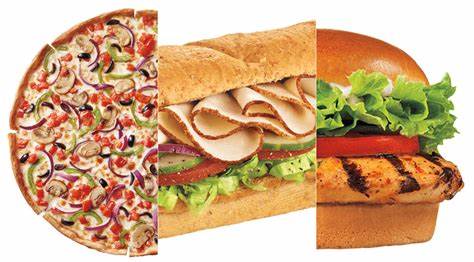 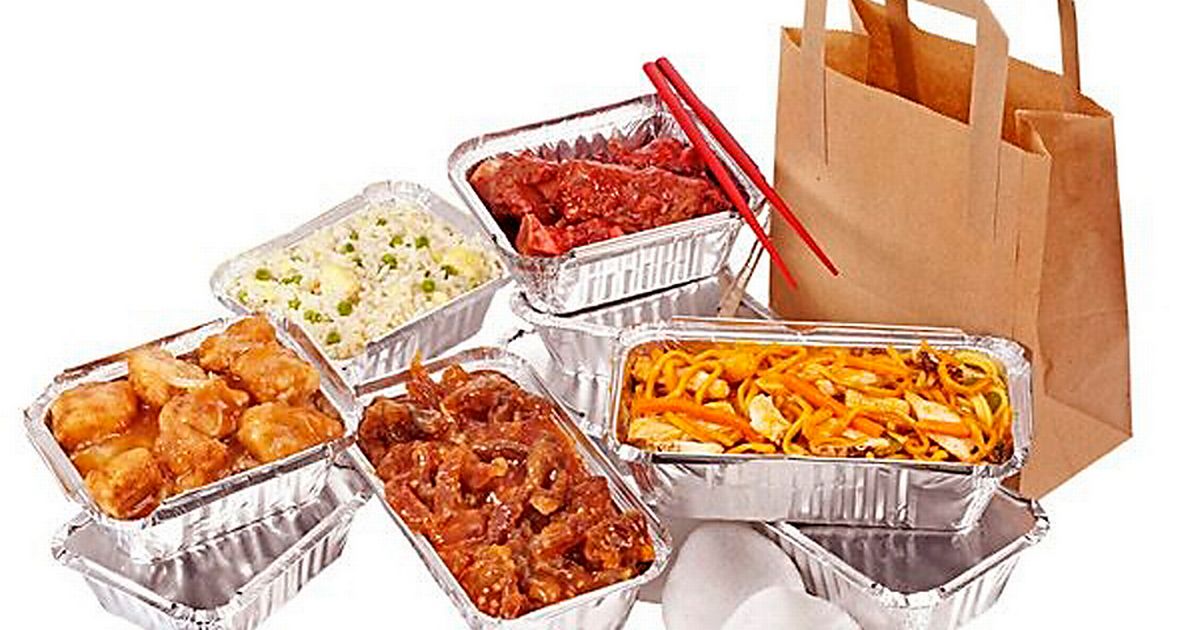 The busy life contributes to the phenomenon that people tend to order takeaway food when hungry.Additionally, wide food choices and convenient delivery apps are also the contributory factors, leading to the popularity of ordering takeaway food. However, too much takeaway food costs a lot and causes some health problems like obesity and certain diseases.Thus, to improve the situation more healthier takeaway food and more self-made meals are suggested. (68字)
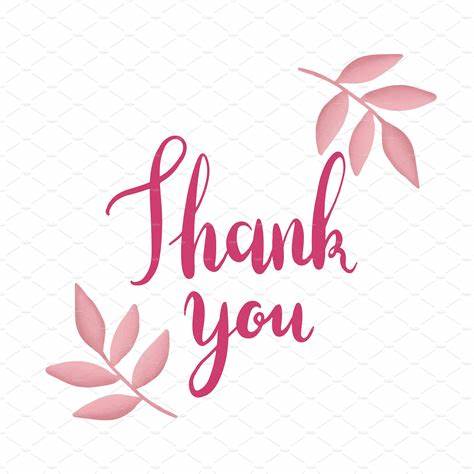